5. Quelles pistes d’activités proposeriez-vous dans le cadre de la trame prévue pour les séances 4 et 5 ?
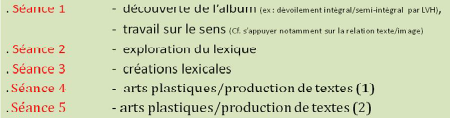 AIDE :  les séances 4 et 5 portent sur la production de textes et l’association possible avec les arts plastiques. A l’écrit posez vous la question des applications, sous formes très simples (écrire 1 phrase pour légender une illustration par exemple)  ou plus ambitieuses (projet d’écriture, en trouvant une « variante » à ce récit tout en s’inspirant de la façon dont il est écrit). Soyez réalistes, tenez bien compte du niveau des élèves pour le cycle 2 (ont besoin d’un fort outillage, d’aides et d’étayage de la part de l’enseignant) et voyez les dispositifs à l’écrit qui répondent au mieux à ces exigences (ex : atelier d’écriture).
Votre réponse  :
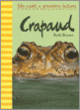